Data Mining: Avoiding False Discoveries
Lecture Notes for Chapter 10

Introduction to Data Mining, 2nd Edition
by
Tan, Steinbach, Karpatne, Kumar
Y Ye modified some of the slides, Fall 2023
Outline
Statistical Background

Significance Testing

Hypothesis Testing

Multiple Hypothesis Testing
Motivation
An algorithm applied to a set of data will usually produce some result(s)
There have been claims that the results reported in  more than 50% of published papers are false. (Ioannidis)
Results may be a result of random variation
Any particular data set is a finite sample from a larger population
Often significant variation among instances in a data set or heterogeneity in the population
Unusual events or coincidences do happen, especially when looking at lots of events 
For this and other reasons, results may not replicate, i.e., generalize to other samples of data
Results may not have domain significance
Finding a difference that makes no difference

Data scientists need to help ensure that results of data analysis are not false discoveries, i.e., not meaningful or reproducible
Ioannidis Probably Exaggerated
“Most Published Research Findings Are False ”
John P. A. Ioannidis, PLoS Medicine 2005
“Simulations show that for most study designs and settings, it is more likely for a research claim to be false than true”
 Goodman and Greenland identified several fallacies in Ioannidis' model – but agreed with his paper's conclusions and recommendations
Jager and Leek, 14% (Biostatistics, 2014)
Ullrich Schimmick, 8%-17% (Replicability-Index, 2019)
Ye
Not the same as intentional misconducts
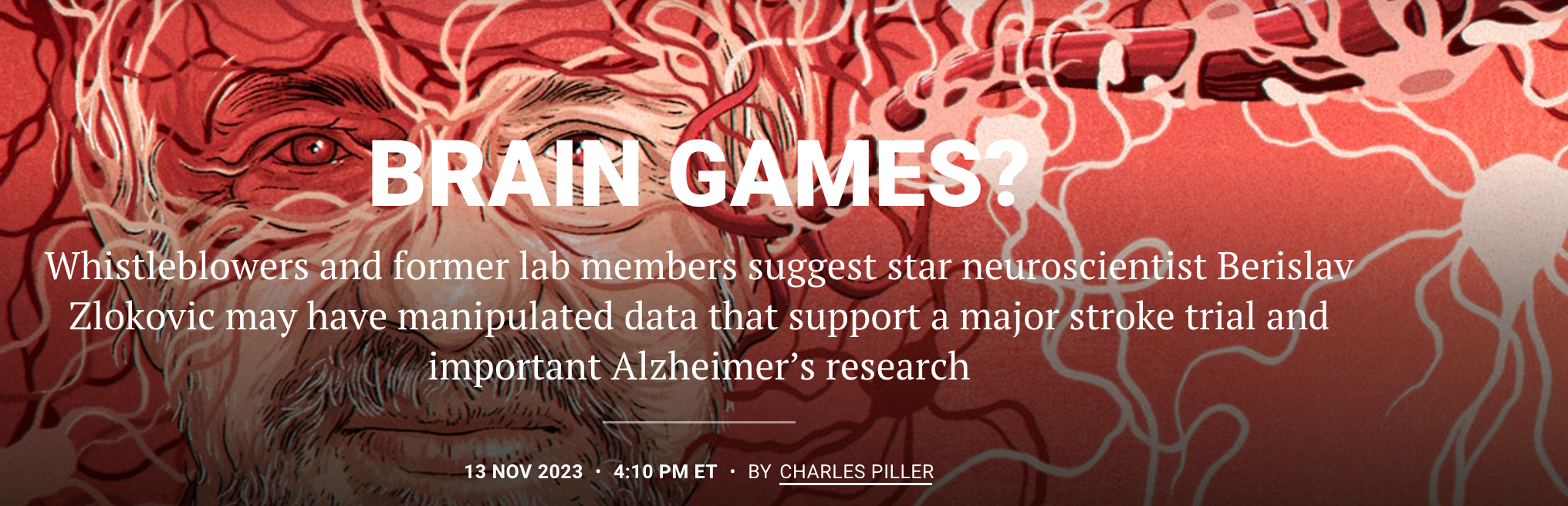 In 2022, the U.S. National Institutes of Health (NIH) placed a large bet on an experimental drug developed to limit brain damage after strokes. The agency committed up to $30 million to administer a compound called 3K3A-APC in a study of 1400 people shortly after they experience an acute ischemic stroke, a perilous condition in which a clot blocks blood flow to part of the brain.
But a 113-page dossier obtained by Science from a small group of whistleblowers paints a less encouraging picture. The dossier, which they submitted to NIH, highlights evidence from the phase 2 trial that the experimental remedy might have actually increased deaths in the first week after treatment: Six of the 66 stroke patients who received 3K3A-APC died within this period, compared with one among 44 in the placebo group
Read the article
Ye
Statistical Testing
Statistical approaches are used to help avoid many of these problems
Statistics has well-developed procedures for evaluating the results of data analysis
Significance testing
Hypothesis testing
Domain knowledge, careful data collection and preprocessing, and proper methodology are also important
Bias and poor quality data
Fishing for good results
Reporting how analysis was done
Ultimate verification lies in the real world
Probability and Distributions
Variables are characterized by a set of possible values
Called the domain of the variable
Examples: 
True or False for binary variables
Subset of integers for variables that are counts, such as number of students in a class
Range of real numbers for variables such as weight or height
A probability distribution function describes the relative frequency with which the values are observed
Call a variable with a distribution a random variable
Probability and Distributions ..
Binomial Distribution
Probability and Distributions ..
\mathcal{N}
\mathcal{N}
Gaussian Distribution
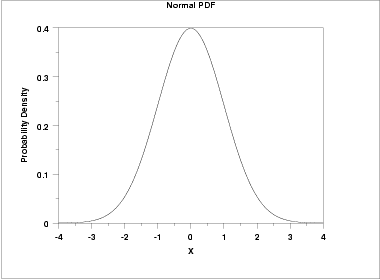 Statistical Testing …
Examples of Null Hypotheses
A coin or a die is a fair coin.

The difference between the means of two samples is 0 

The purchase of a particular item in a store is unrelated to the purchase of a second item, e.g., the purchase of bread and milk are unconnected
Association rule mining

The accuracy of a classifier is no better than random
Significance Testing
Significance testing was devised by the statistician Fisher

Only interested in whether null hypothesis is true

Significance testing was intended only for exploratory analyses of the null hypothesis in the preliminary stages of a study
For example, to refine the null hypothesis or modify future experiments

For many years, significance testing has been a key  approach for justifying the validity of scientific results

Introduced the concept of p-value, which is widely used and misused
How Significance Testing Works
How Significance Testing Works …
Example: Testing a coin for fairness
One-sided and Two-sided Tests
One-sided and Two-sided Tests …
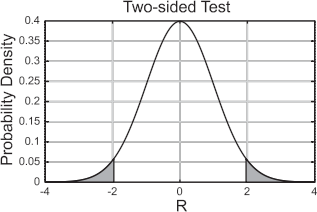 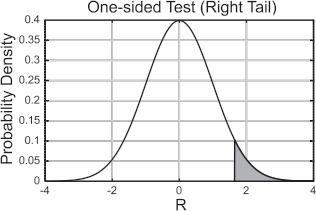 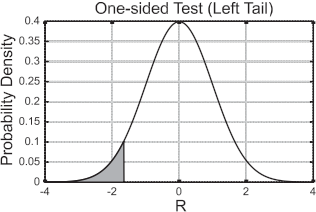 Neyman-Pearson Hypothesis Testing
Hypothesis Testing …
Hypothesis Testing …
Power: which is the probability of the critical region under H1, i.e., 1−β. 
Power indicates how effective a test will be at correctly rejecting the null hypothesis. 
Low power means that many results that actually show the desired pattern or phenomenon will not be considered significant and thus will be missed. 
Thus, if the power of a test is low, then it may not be appropriate to ignore results that fall outside the critical region.
Example: Classifying Medical Results
Hypothesis Testing: Effect Size
Many times we can find a result that is statistically significant but not significant from a domain point of view
A drug that lowers blood pressure by one percent can be statistically significant
But an effect size of 1% is probably not worth the cost of the medicine and the potential for side effects.
Effect size measures the magnitude of the effect or characteristic being evaluated, and is often the magnitude of the test statistic.
Brings in domain considerations
The desired effect size impacts the choice of the critical region, and thus the significance level and power of the test
Effect Size: Example Problem
Consider several new treatments for a rare disease that have a particular probability of success.  If we only have a sample size of 10 patients, what effect size will be needed to clearly distinguish a new treatment from the baseline which is 60 % effective?
Multiple Hypothesis Testing
Summarizing the Results of Multiple Tests
The following confusion table defines how results of multiple tests are summarized
We assume the results fall into two classes, + and –, which, follow the alternative and null hypotheses, respectively. 
The focus is typically on the number of false positives (FP), i.e., the results that belong to the null distribution (– class) but are declared significant (+ class).
Family-wise Error Rate
Bonferroni Procedure
Example: Bonferroni versus Naïve approach
Naïve approach is to evaluate statistical significance for each result without adjusting the significance level.
False Discovery Rate
Benjamini-Hochberg Procedure
FDR Example: Picking a stockbroker
FDR Example: Picking a stockbroker …
The following figure compares the naïve approach, Bonferroni, and the BH FDR procedure with respect to the power for various numbers of tests, m.  1/3 of the sample were from the alternative distribution.
Comparison of FWER and FDR
FWER is appropriate when it is important to avoid any error.
But an FWER procedure such as Bonferroni makes many Type II errors and thus, has poor power.
FDR is appropriate when it is important to identity positive results, i.e., those belonging to the alternative distribution.
By construction, the false discovery rate  is good for  an FDR procedure such as the BH approach
An FDR approach also has good power
BH procedure makes a balance between being conservative and relaxed that its FDR is small but its expected power is high.
P-values
A p-value is not the probability that the null hypothesis is true
Typically, there can be many hypotheses that explain a result that is found to be significant or non-significant under the null hypothesis. 
A low p-value doesn’t imply a useful effect size (magnitude of the test statistic) and vice versa. 
It is unsound to analyze a result in multiple ways until we are able to declare it statistically significant (multiple hypothesis testing problem).
Ye
Modeling null and alternative distributions
For analyses involving unlabeled data such as clustering and frequent pattern mining, 
the main approach for estimating a null distribution is to generate synthetic data sets, either by randomizing the order of attribute values or by generating new instances. 
The resultant data sets should be similar to the original data set in all manners except that they lack a pattern of interest. 
For data sets with labels
Permutation testing (randomly permute the class labels)
Review
Statistical testing for classification
Randomization – generate new sample data sets under the null hypothesis that there are no non-random relationships between the attributes and the class labels
Bootstrap & cross-validation
Multiple hypothesis testing in model selection (see overfitting & regularization)
Statistical testing for association analysis
Simpson’s paradox
Contingency table
Chi-squared test (& Fisher’s exact test)
Ye